2018 Future of Healthcare
WA HIMSS Presentation
Sri Rajamani,
Director, Solution Consulting at Health Catalyst
3.29.2018
Is Healthcare Industry already Digital?
Digital Experience and Patient Interaction: ‘Data First’ vs ‘Process First’
Digital Experience Part 1 : Placing Orders
Digital Experience Part 2 : Scheduling Visits 
Digital Experience Part 3 : Switching Provider Networks
What are the key drivers for Key drivers for  ‘Data First’ Experience
Northwest Local Trend Spotting 
Conclusions
Agenda
Various Digital Systems in Healthcare
EMRs
Finance/Costing
Billing
HR/ERP
Claims
Clinical Specialty
Affinity - ADT/Registration
Allscripts - Ambulatory EMR Clinicals
Allscripts Enterprise/Touchworks - Ambulatory EMR
Allscripts Sunrise - Acute EMR Clinicals
Aprima ERM
Cerner - Acute EMR Clinicals
Cerner - PowerWorks Ambulatory EMR
Cerner HomeWorks - Other
CPSI - Acute EMR Clinicals
eClinicalWorks - Ambulatory EMR Clinicals
Epic - Acute EMR Clinicals
Epic - Ambulatory EMR Clinicals
GE (IDX) Centricity - Ambulatory EMR Clinicals
McKesson Horizon - Acute EMR Clinicals
McKesson Horizon Enterprise Visibility
Meditech 5.66 EHR w/DR
NextGen - Ambulatory Practice Management
Quality Systems (Next Gen) - Ambulatory EMR Clinicals
Siemens Sorian Clinicals - Inpatient EMR
Affinity - Costing
Allscripts (EPSi) - Budget
Allscripts (EPSi) - Costing
Allscripts (TSI) - Costing
BOXI - GL
Cost Flex - Costing
Digimax Materials Management - Inventory Management
IOS ENVI - Costing
Kaufman Hall Budget Advisor - Other
Lawson - Accounts Payable
Lawson - Accounts Receivable
Lawson - GL
Lawson - Supply Chain
McKesson - Accounts Payable
McKesson Enterprise Materials Management
McKesson HPM - Costing
McKesson HPM - GL
McKesson PFM - Accounts Payable
McKesson PFM - GL
McKesson Series - Accounts Receivable
Meditech - GL
Microsoft Great Plains - GL
Oracle (Hyperion) - Costing
Oracle (PeopleSoft) - GL
Oracle (PeopleSoft) - Supply Chain
PARExpress
PPM - Costing
Smartstream - GL
StrataJazz - Costing
Affinity - Hospital Billing
CHMB 360+ RCM - Hospital Billing
CPSI - Hospital Billing
Epic - Hospital Billing
GE (IDX) Centricity - Hospital Billing
GE (IDX) Centricity - Professional Billing
HealthQuest - Patient Accounting
Keane - Hospital Billing
McKesson Series - Patient Billing
McKesson STAR - Hospital Billing
MD Associates - Professional Billing
Siemens Sorian Financials - Inpatient Registration and Billing
API Healthcare - Time and Attendance
iCIMS
Kronos - HR
Kronos - Time and Attendance
Lawson - HR
Lawson - Payroll
Lawson - Time and Attendance
Maestro
MD People
Now Solutions Empath - HR
Oracle (PeopleSoft) - HR
PeopleStrategy/Genesys - HR
PeopleStrategy/Genesys - Payroll
Ultimate Software Ultipro - HR
WorkDay
835 – Denials
Adirondack ACO Medicare
Aetna - Claims
Anthem - Claims
Aon Hewitt - Claims
BCBS Illinois
BCBS Vermont
Children's Community Health Plan (CCHP) - Payer
Cigna - Claims
CIT Custom - Claims
Cone Health Employee Plan (United Medicare) - Claims
Discharge Abstract Data (DAD)
Hawaii Medical Service Association (HMSA) - Claims
HealthNet - Claims
Healthscope
Humana (PPO) - Claims
Humana MA - Claims
Kentucky Hospital Association (KHA) - Claims
Medicaid - Claims
Medicaid - Claims - CCO
Merit Cigna - Claims
Merit SelectHealth - Claims
MSSP (CMS) - Claims
NextGen (CMS) - Claims
Ohio Hospital Association (OHA) - Claims
ProHealth - Claims
PWHP Custom - Claims
QXNT - Claims
UMR Claims Source
Wisconsin Health Information Organization (WHIO) - Claims
Allscripts - Case Management
Apollo - Lumed X Surgical System
Aspire - Cardiovascular Registry
Carestream - Other
Cerner - Laboratory
eClinicalWorks - Mountain Kidney Data Extracts
GE (IDX) Centricity Muse - Cardiology
HST Pathways - Other
ImageTrend
ImmTrac
Lancet Trauma Registry
MacLab (CathLab)
MIDAS - Infection Surveillance
MIDAS - Other
MIDAS - Risk Management
Navitus - Pharmacy
NHSN
NSQIPFlatFile
OBIX - Perinatal
OnCore CTMS
Orchard Software Harvest - Pathology
PACSHealth - Radiology
Pharmacy Benefits Manager
PICIS (OPTUM) Perioperative Suite
Provation
Quadramed Patient Acuity Classification System - Other
QXNT/Vital - Member
RLSolutions
SafeTrace
Siemens RIS - Radiology
SIS Surgical Services
StatusScope - Clinical Decisions
Sunquest - Laboratory
Sunrise Clinical Manager
Surgical Information System
TheraDoc
TransChart - Other
Varian Aria - Oncology
Vigilanz - Infection Control
Pat. Sat
Terminology
AHRQ Clinical Classification Software (CCS)
Charlson Deyo and Elixhauser Comorbidity
Clinical Improvement Grouper (Care Process Hierarchy)
CMS Hierarchical Condition Category
CMS Place Of Service
LOINC
National Drug Codes (NDC)
NPI Registry
Provider Taxonomy
Rx Norm
CMS/NQF Value Set Authority Center
Fazzi - Patient Satisfaction
HealthStream - Patient Satisfaction
NRC Picker - Patient Satisfaction
PRC - Patient Satisfaction
Press Ganey - Patient Satisfaction
Sullivan Luallin - Patient Satisfaction
HIE
Adirondack ACO Clinical Data from HIXNY (HIE)
ADT HIE Patient Programs 
Vermont HIE
80% of Factors Affecting Health Outcomes Fall Outside Traditional Healthcare Delivery
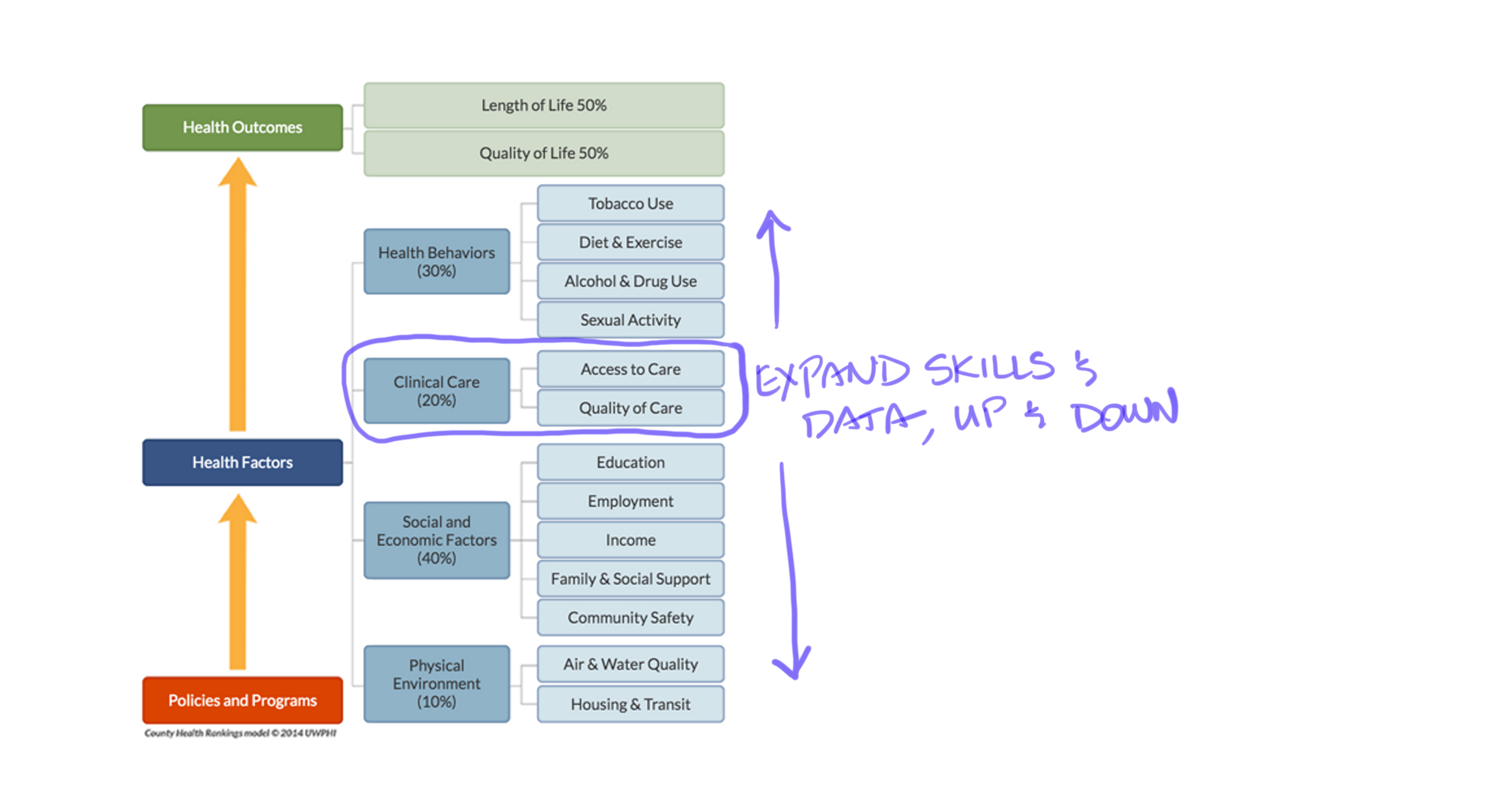 4
Where is Healthcare Digital Index?
“Healthcare CEO, what is your Digitization Index?”
Data Assets x Data Usage x Data Skilled Labor
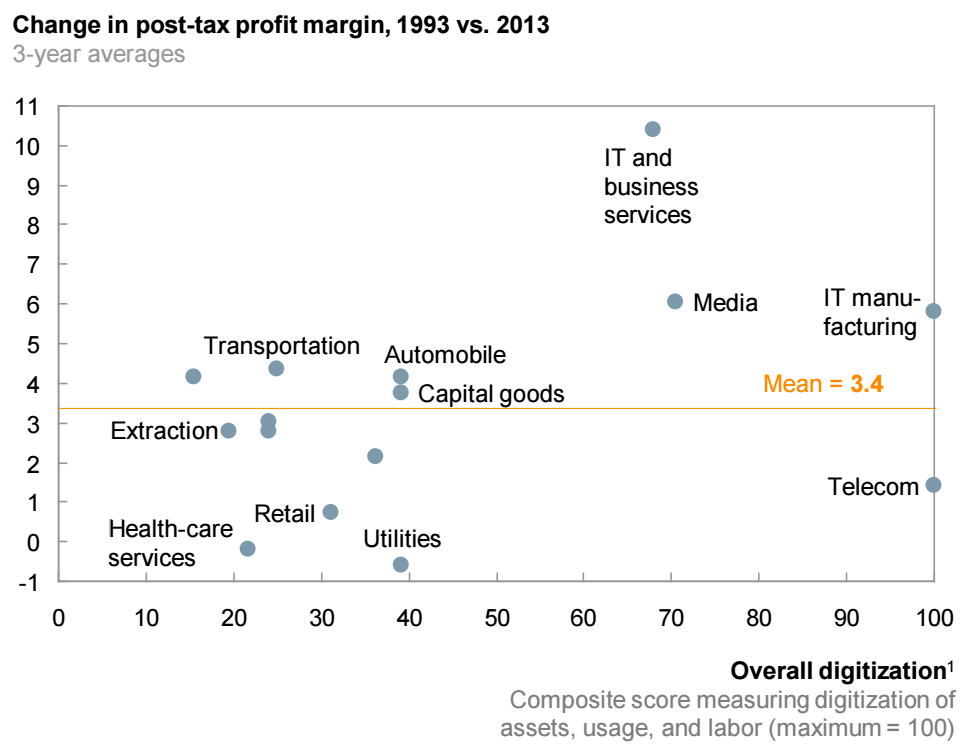 Healthcare is one of the least digital sectors, and it shows in profit-margin growth.











Source: McKinsey Corporate Performance Analysis Tool; BEA; McKinsey Global Institute analysis
5
Digital Experience
Digital Experience Part 1Placing Orders
Ordering a Speaker in Amazon.com
Estimated Delivery
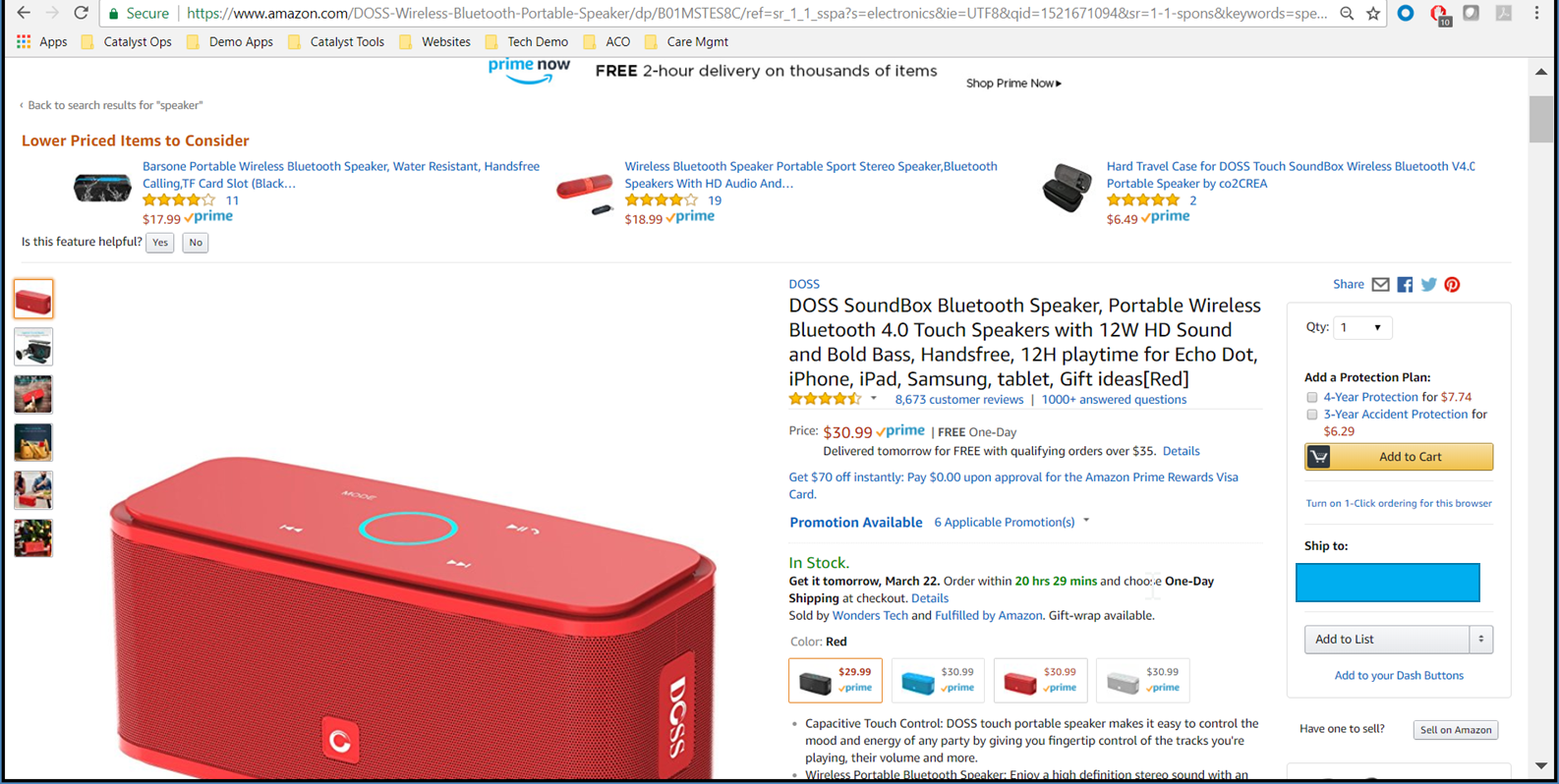 Cheaper Options
Feedback loop
Peer Reviews
Cost
8
Ordering Asthma Action Plan in EMR
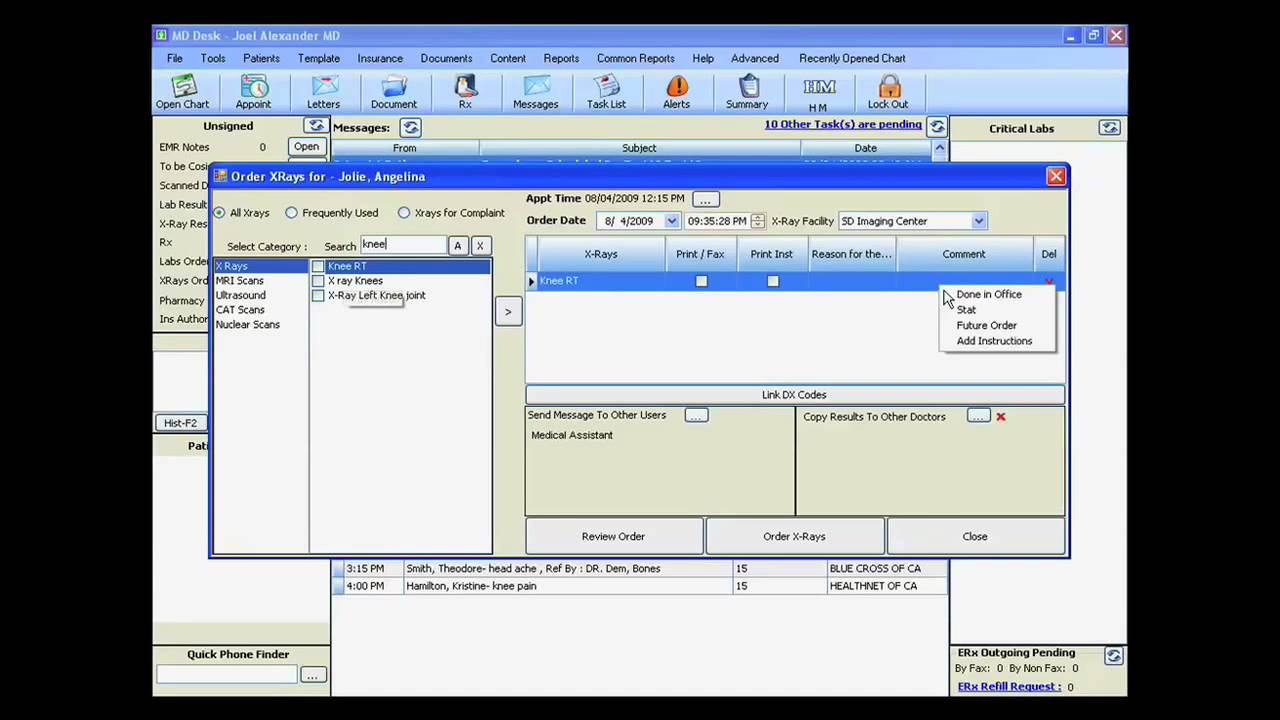 9
What is the difference?
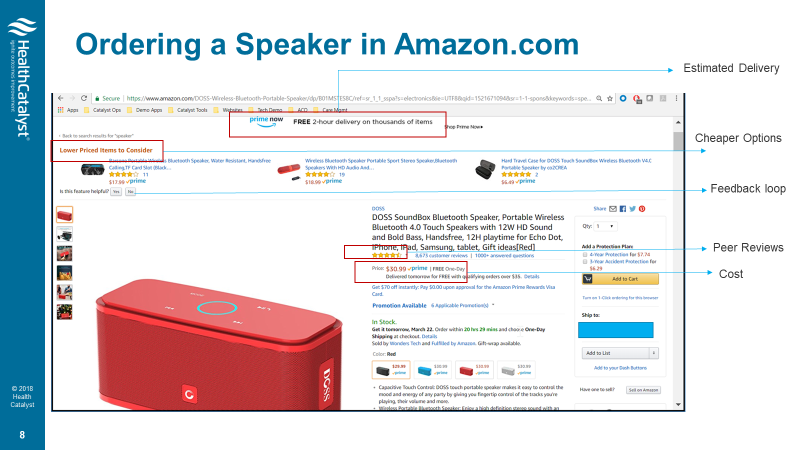 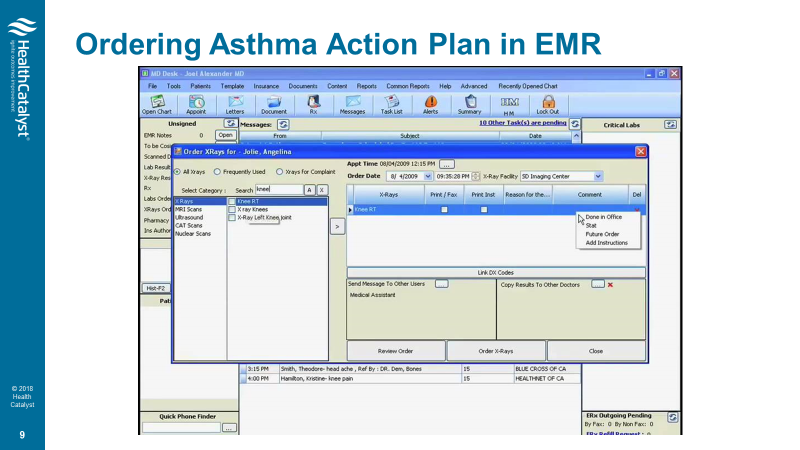 VS
‘Process First’
 Experience
‘Data First’
 Experience
10
Ordering Asthma Action Plan in EMR
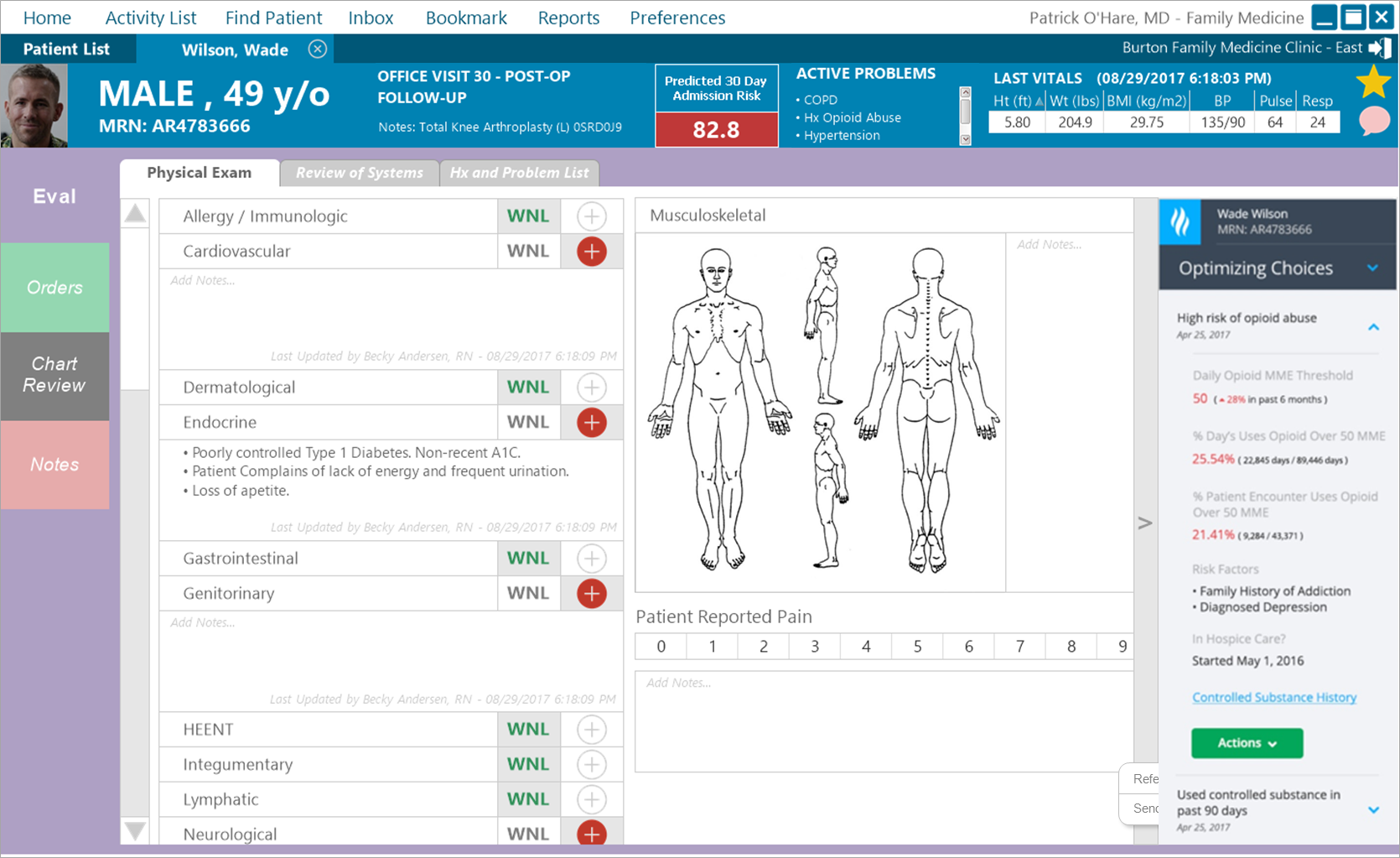 Predicted Risk Score
‘Choosing Wisely’
How likely are clinicians to follow care recommendations if they are in an EHR vs reports.
15x
Recent Orders
11
Digital Experience Part 2Scheduling Visits
Scheduling ‘Hair Cut’ Visit
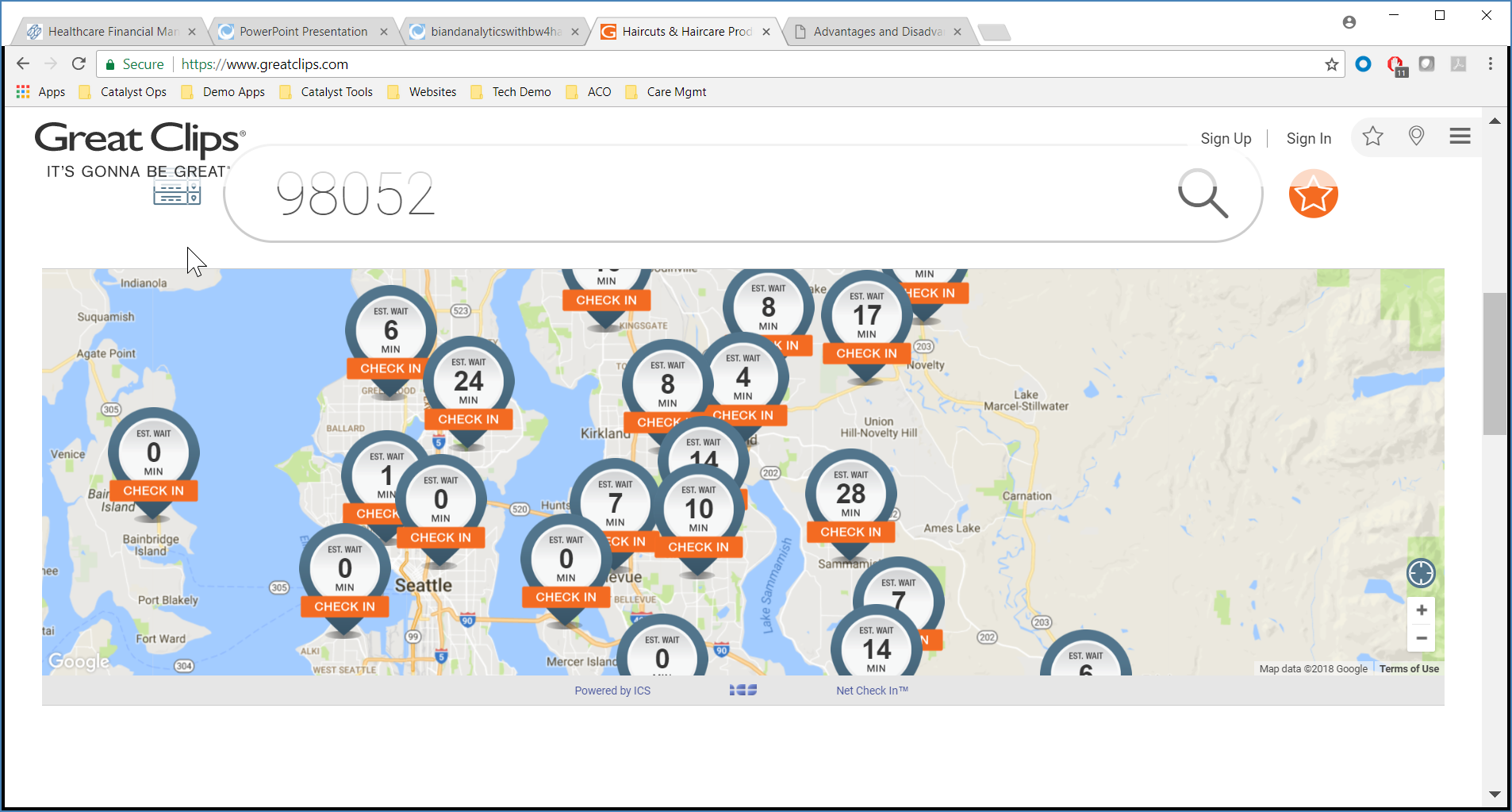 13
Scheduling ‘Urgent Care’ Visit
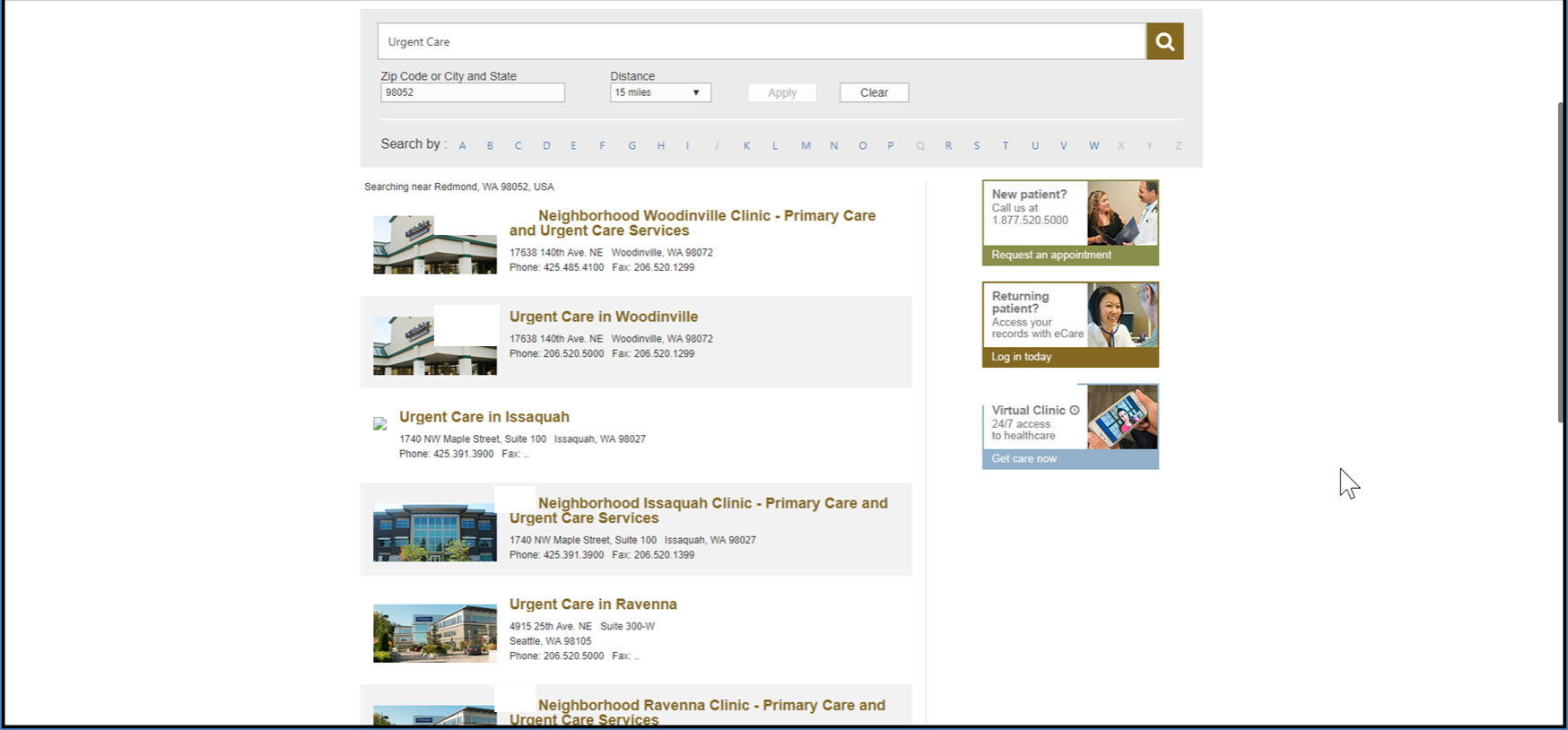 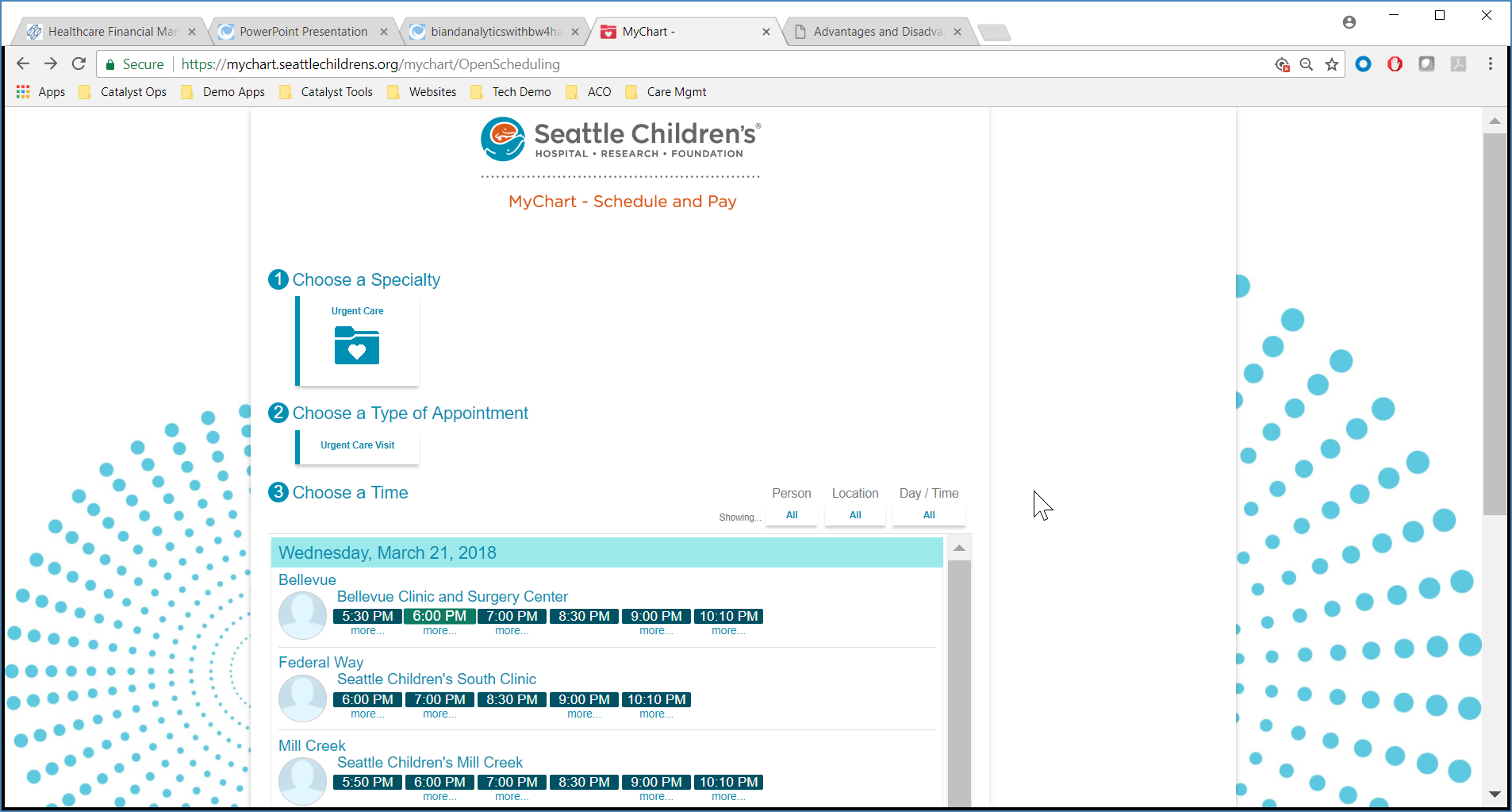 14
What is the difference?
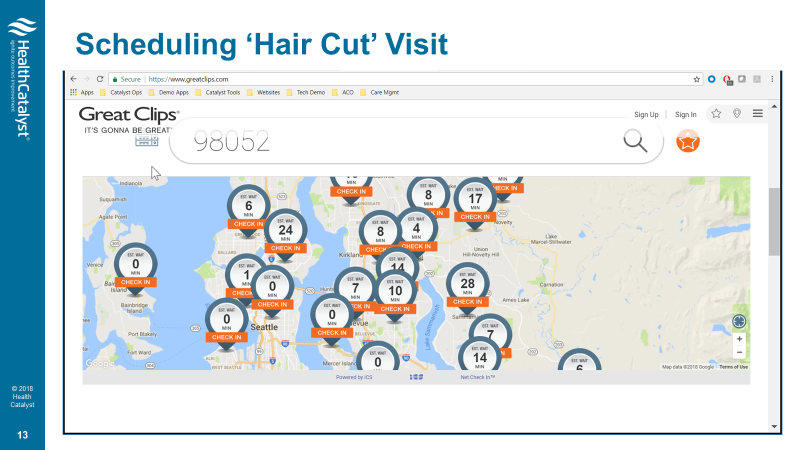 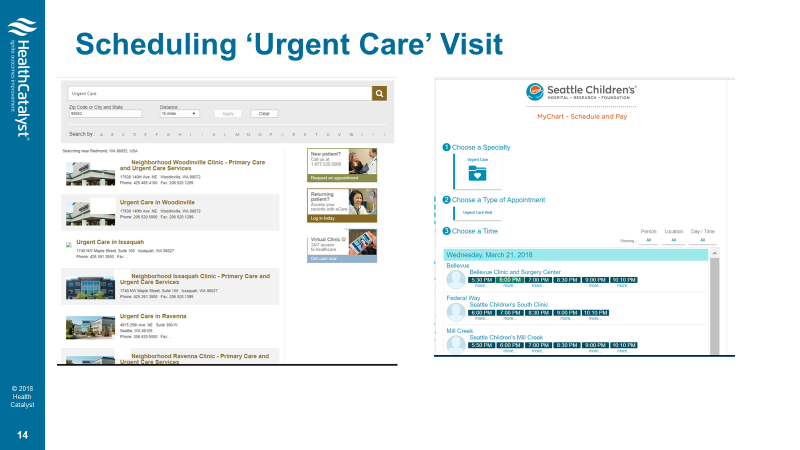 VS
‘Process First’
 Experience
‘Data First’
 Experience
15
Digital Experience Part 3Switching Providers
Switching Networks
206 – XXX - XXXX
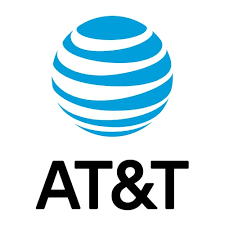 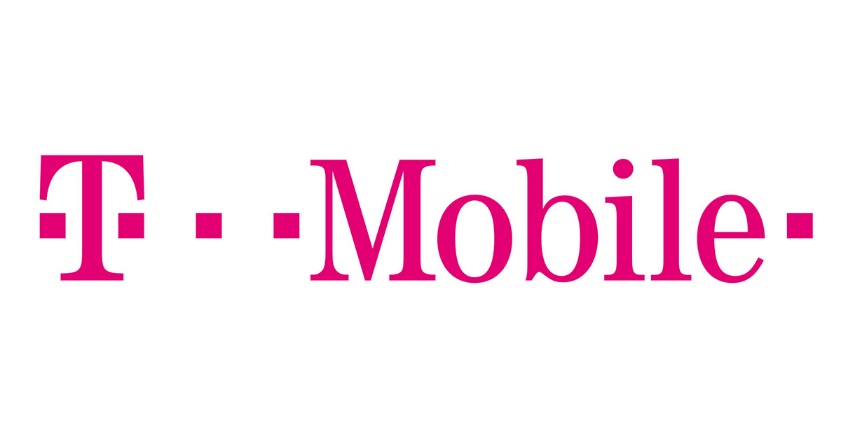 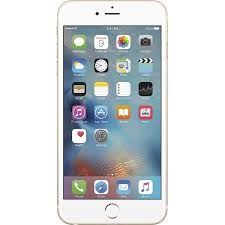 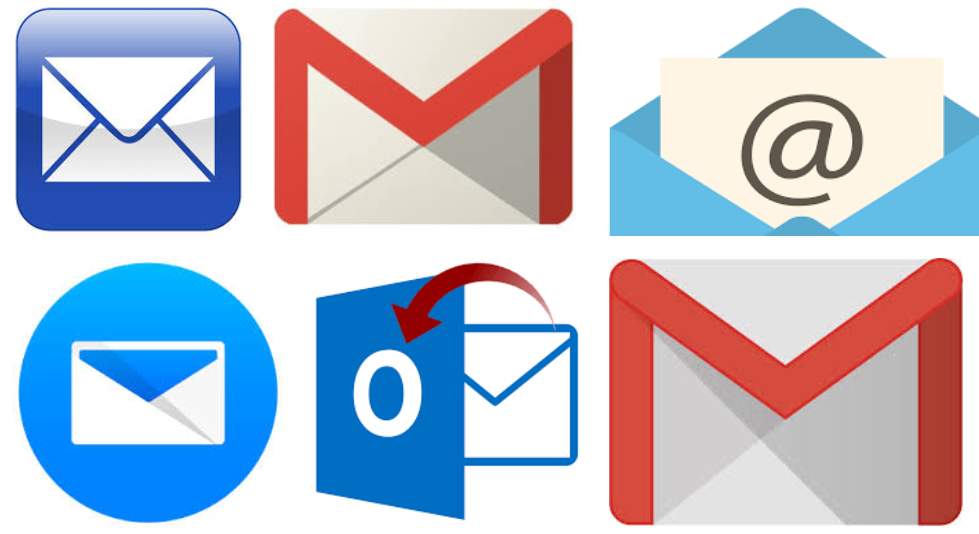 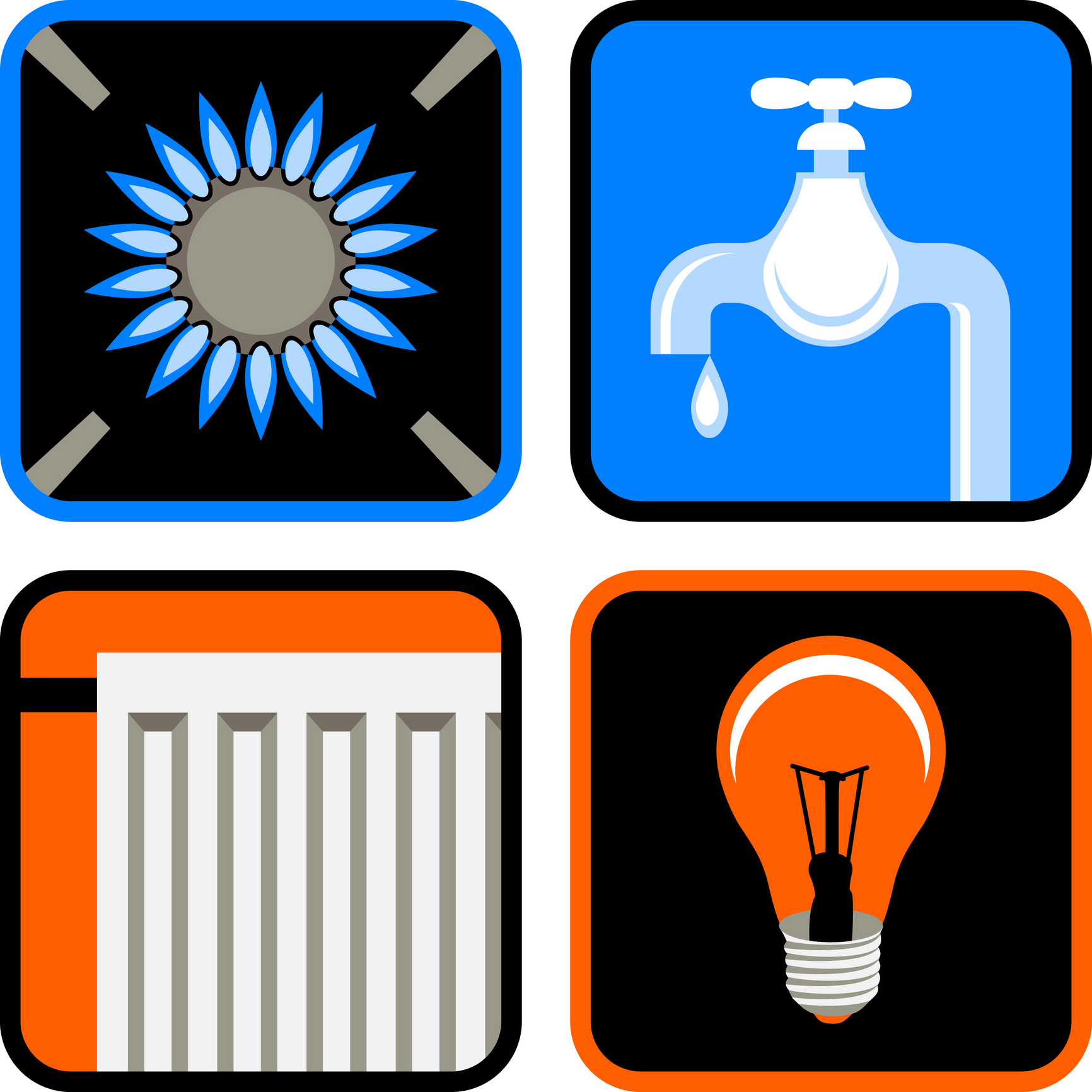 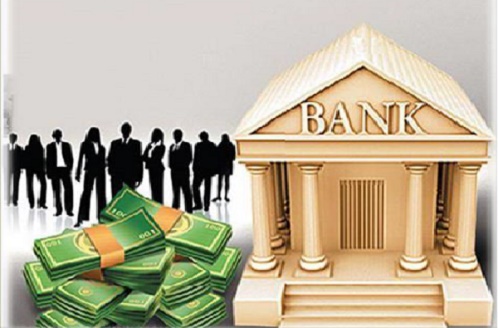 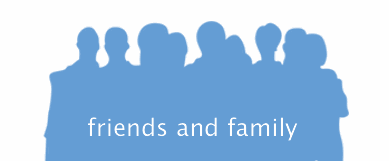 17
Switching Networks
206 – XXX - XXXX
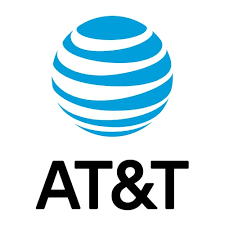 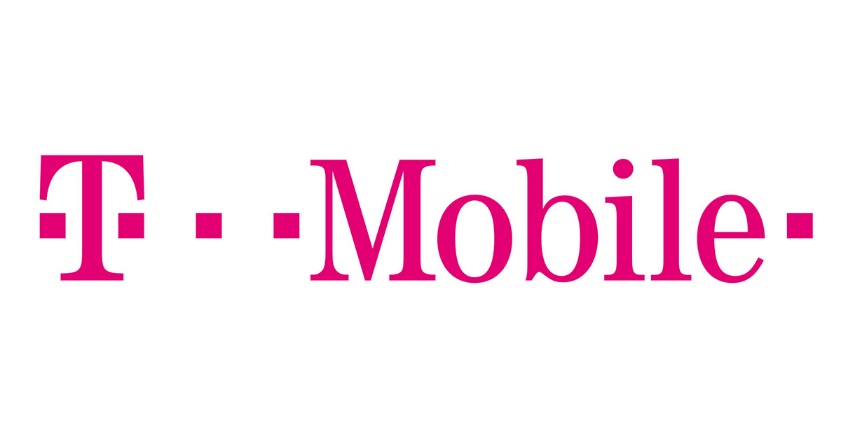 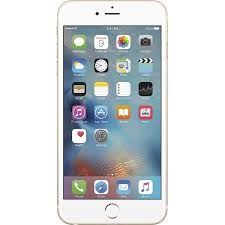 MNP – Mobile Number Portability
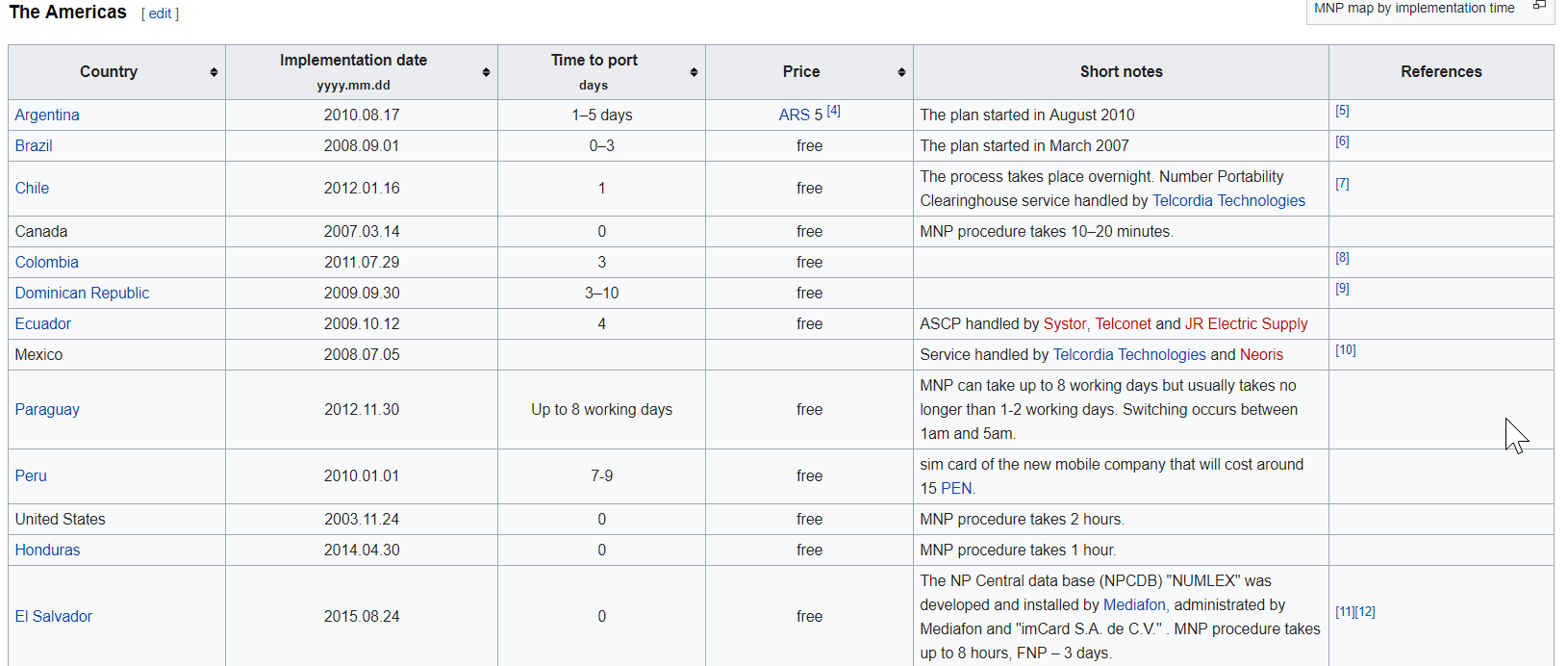 18
Switching Providers
What’s your experience?
Hospital B
Hospital A
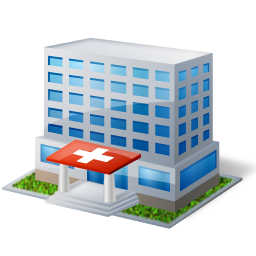 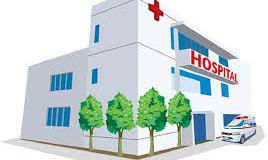 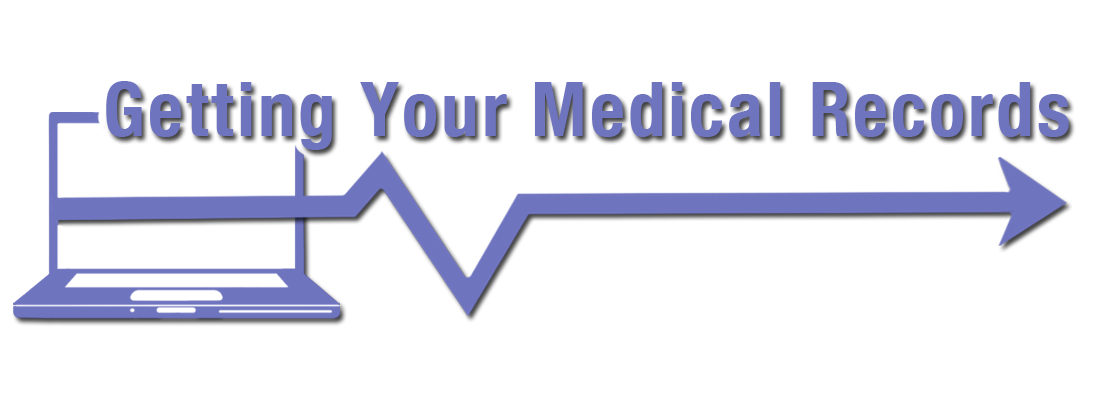 19
What is the difference?
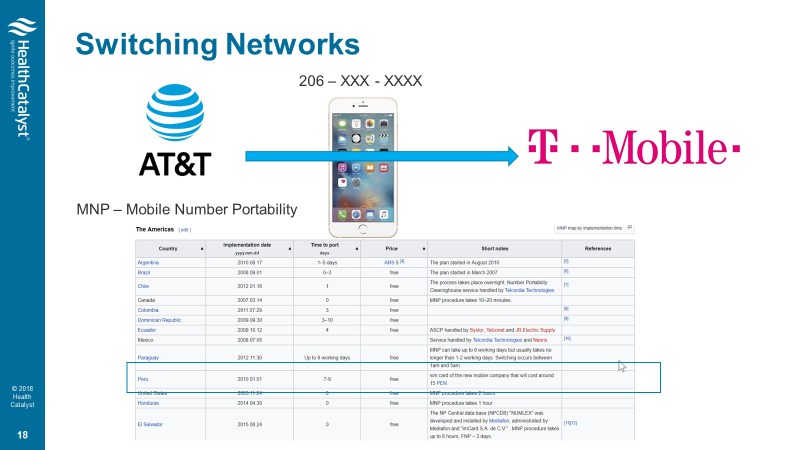 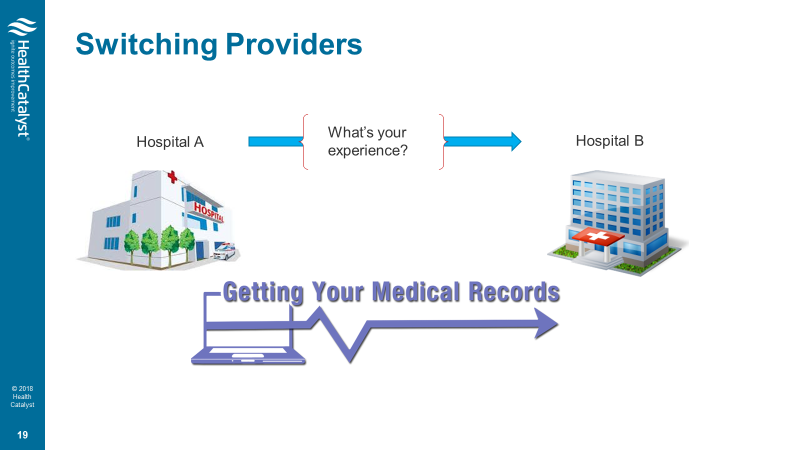 VS
‘Process First’
 Experience
‘Data First’
 Experience
20
Key drivers for ‘Data First’ Expereince
Source : Thanks to Dale Sanders
Driver : Mergers & Acquisitions
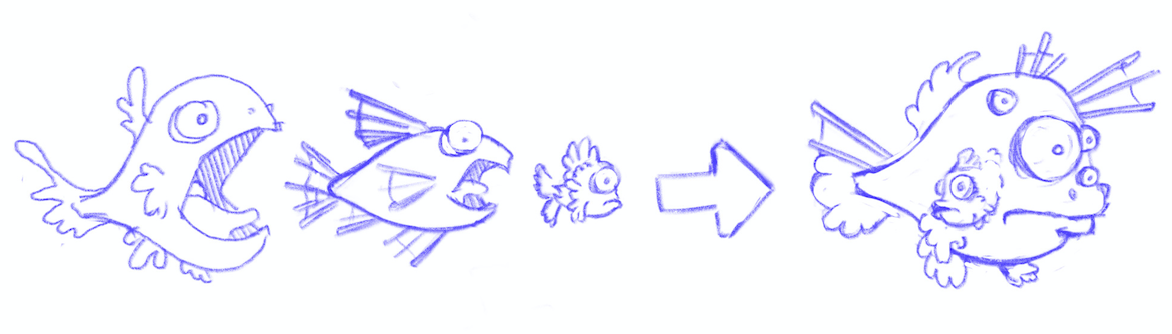 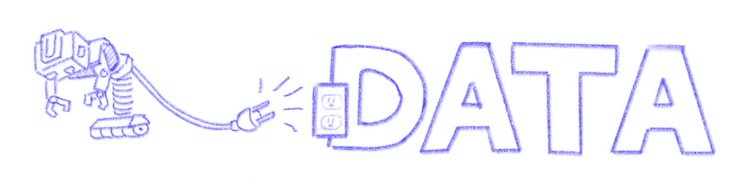 The new company is not integrated until the data is integrated
HIE’s are not sufficient for data integration… not even close
Rip and replacing EHRs with a single, common vendor is not an affordable strategy
Besides, hybrid vigor is a good thing… you should not put all of your digital eggs in one basket
Source : Thanks to Dale Sanders
Driver : Enable a Personal Health Record
Updated, integrated, shareable, downloadable, transportable
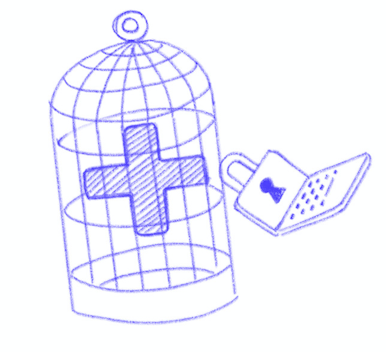 Healthcare data is currently locked in the cage of the health system and the technology of the EHR
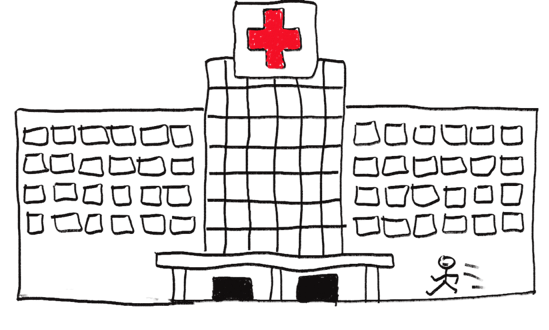 DOS
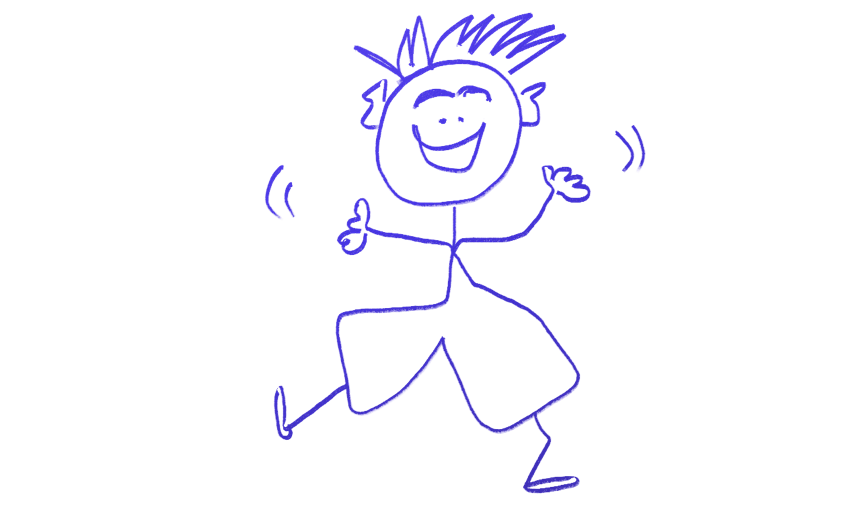 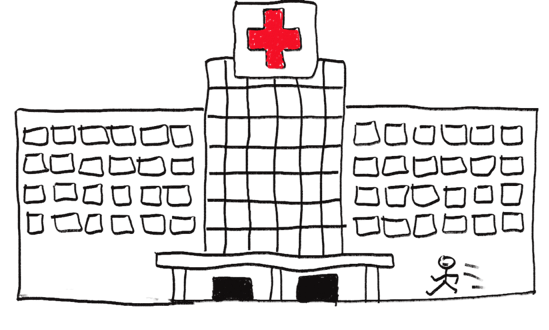 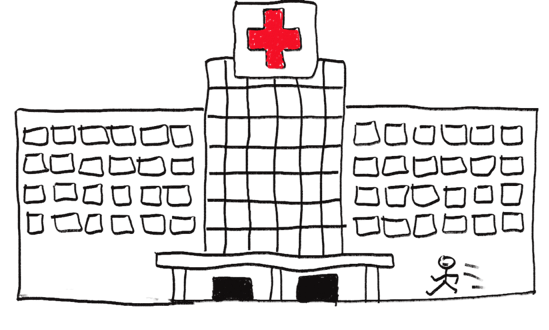 Source : Thanks to Dale Sanders
Driver : Providers becoming payers
The insurance industry is the tail wagging the healthcare dog
Does anyone, other than those in the insurance industry, seriously believe that the current payer/insurance economic model is working?
Critical to the improvement of this situation is the ability for providers to model and assume financial risk, and compete with, or completely disintermediate, insurance companies.
With a Data Operating System, providers have more and better data to model and manage risk than the insurers.
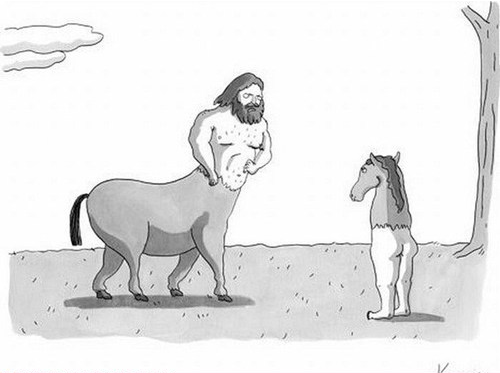 Source : Thanks to Dale Sanders
Driver : Extend the life and value of current EHR investments
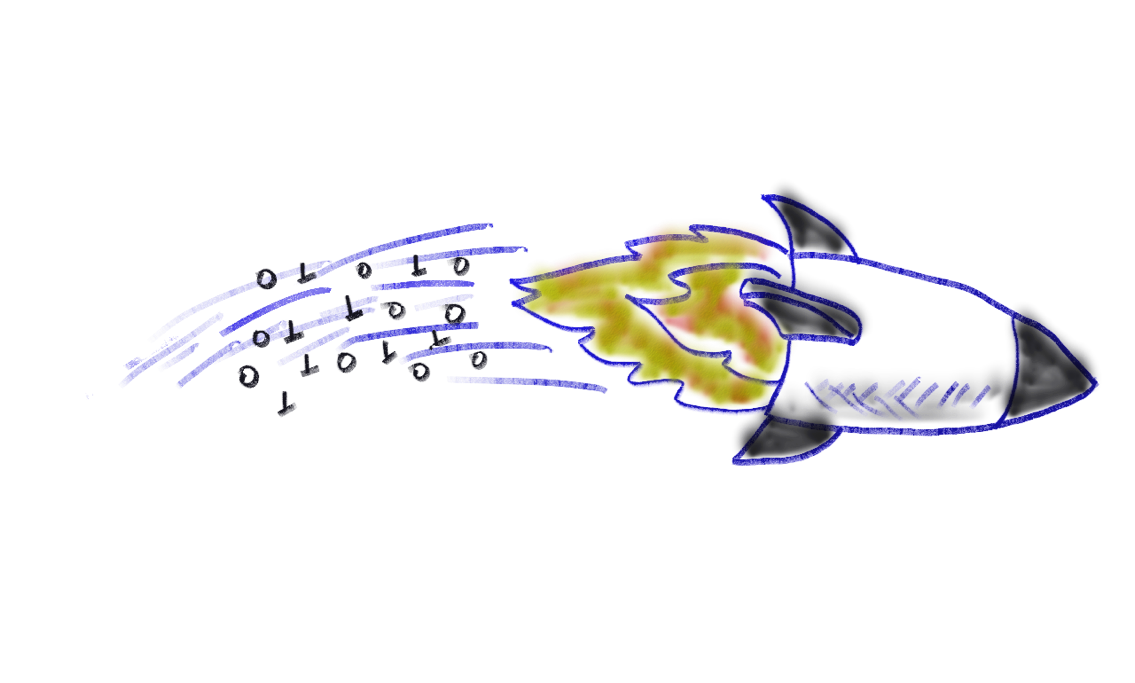 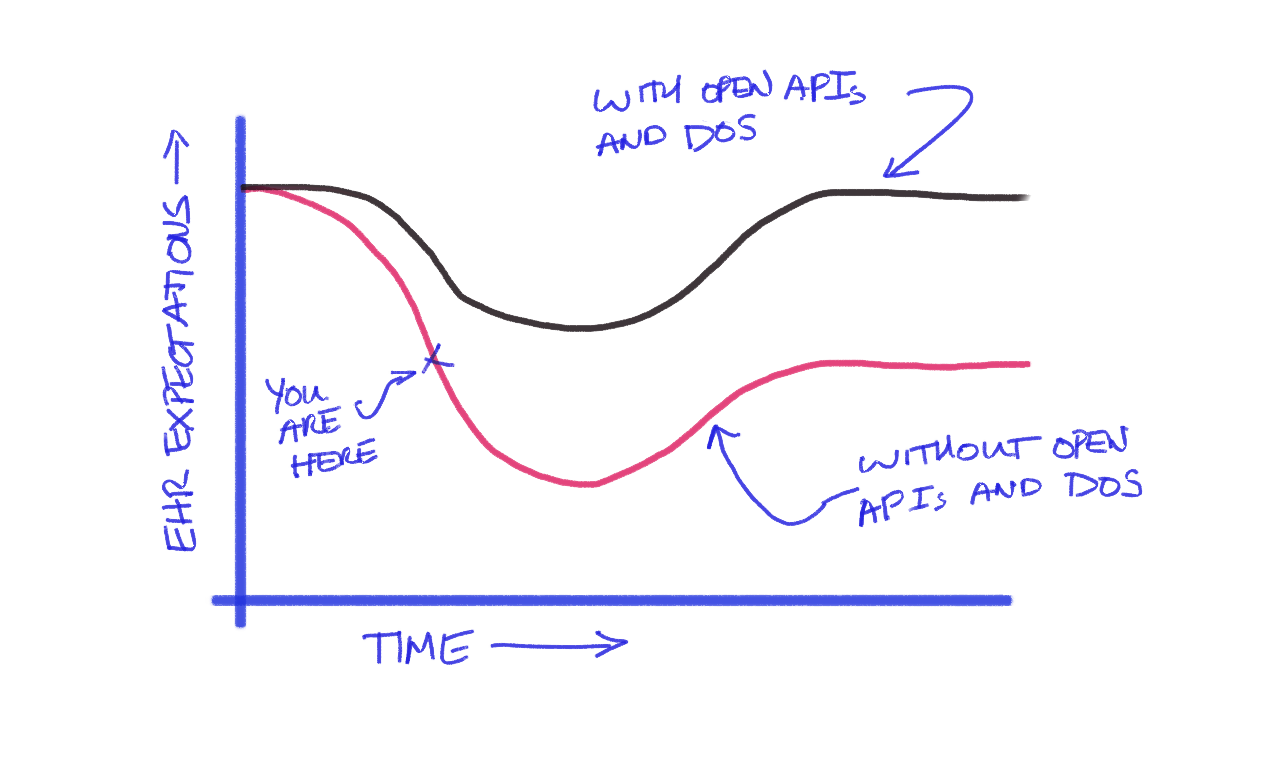 Northwest Trend Spotting
Disruptors of Healthcare
98point7
CrossOver Health
‘Data First’ Platform - Data Operating System @ Health Catalyst
27
Conclusion
Courtesy : Dale Sanders @ Health Catalyst
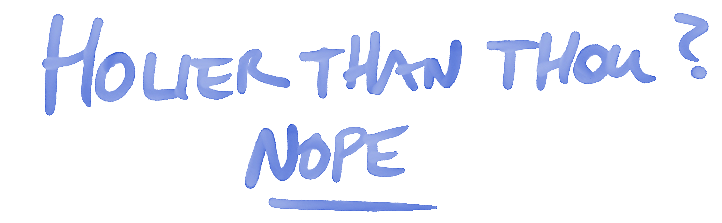 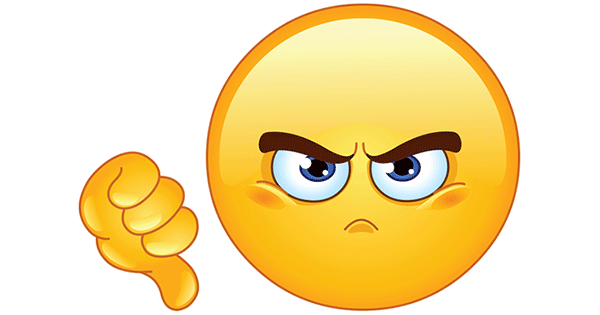 We’re not satisfied with the 
current trajectory of digital health
But, at Health Catalyst, we’re not satisfied with ourselves, either. We are far from perfect.
29
Digital Disruption is Already Happening
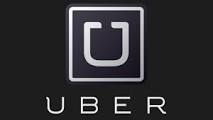 The world’s largest taxi company… owns no taxis
The world’s largest voice/video communications companies… own no telco
The most popular media company… owns no content
The largest lodging company… owns no property
The world’s most valuable retailer… owns no inventory
The world’s largest software vendors… don’t write the apps
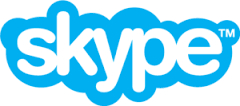 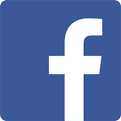 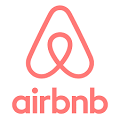 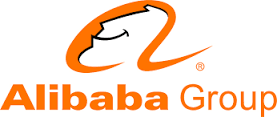 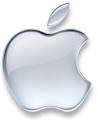 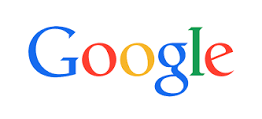 30
Thanks for the inspiration, Ron Kalifa of Worldpay
In the Digital Future of Healthcare…
The world’s largest and most successful healthcare and health management companies, will own no hospitals
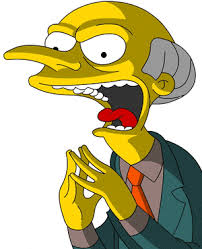 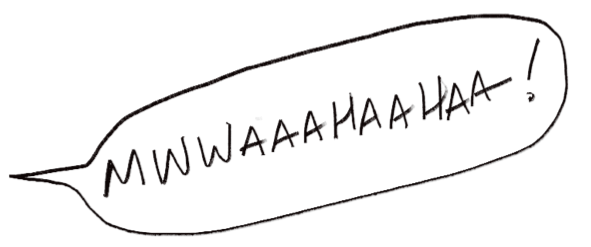